Randomized Control Trials
2016 DRMEC Workshop
Jonathan Cook
May 11, 2016
What is Impact Evaluation and Why is it Needed?
Impact evaluation is all about measuring causal relationships
X happened. How much of a change in Y was caused by X? How much of a change in Y would be caused by X in the future?
Goals of DR impact evaluations for event-based programs
Produce quantitative measurements of the load impacts that occurred during the most recent event season (ex post)
To the extent possible, understand the mechanisms that underlie the causal relationship
Use impact estimates to develop forecasts of future load impacts under standardized weather and event conditions that can be used for planning (ex ante)
Why do we need it?
Measurement of program performance
Informs grid planning and allocation of resources
Gives us insight into how customers use electricity and how much additional DR resource may be available
2
The Problem of the Counterfactual
Fundamental problem of impact evaluation - What would have happened to program participants in the absence of the program/event?
You never actually observe this, you can only estimate it
Every method for impact evaluation has a way of estimating the counterfactual
Different methods are judged based on how convincing and reasonable the estimated counterfactual is
This is a key concept in econometrics and is the primary question that needs to be answered in order to establish causal relationships
3
Motivating an RCT Using a Simple Example
4
Review of Linear Regression
5
Selection Bias is the Enemy
6
What’s so Great About Randomized Experiments?
One way to eliminate selection bias is to determine program/event participation randomly by splitting population into treatment and control groups
Treatment group participates, control group does not

Because the groups are determined randomly, participation is guaranteed to be independent of everything else that affects usage by definition as long as we have large enough sample sizes
This means that a simple comparison of means will provide an unbiased impact estimate
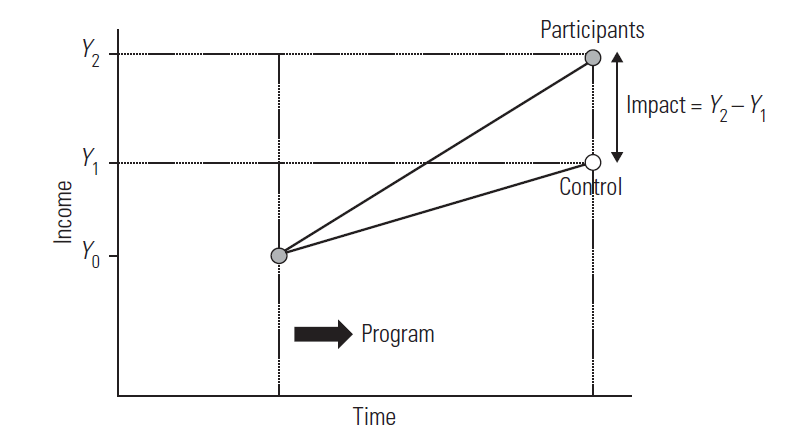 7
What does an experiment look like in the context of A/C load control?
8
Event Day
9
“Cascading” Events
10
Questions and Discussion
Contact Info:

Jonathan Cook
jonathancook@nexant.com
202-974-0615
11